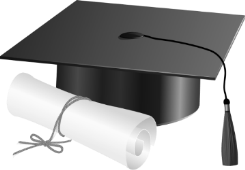 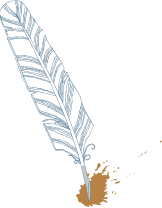 精美毕业论文答辩
副标题：XX学位研究生论文答辩材料
答辩人  论文助手www.ulunwen.com
指导老师   论文助手www.ulunwen.com
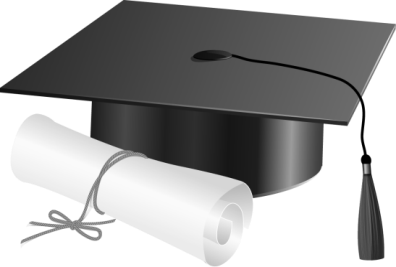 03
目 录
05
04
02
01
CONTENTS
研究方法
与
研究思路
关键技术
和
实践难点
论文
总结
研究成果
与运用
绪 论
01
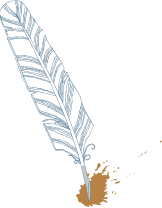 绪 论
Thread theory
选题背景
选题背景
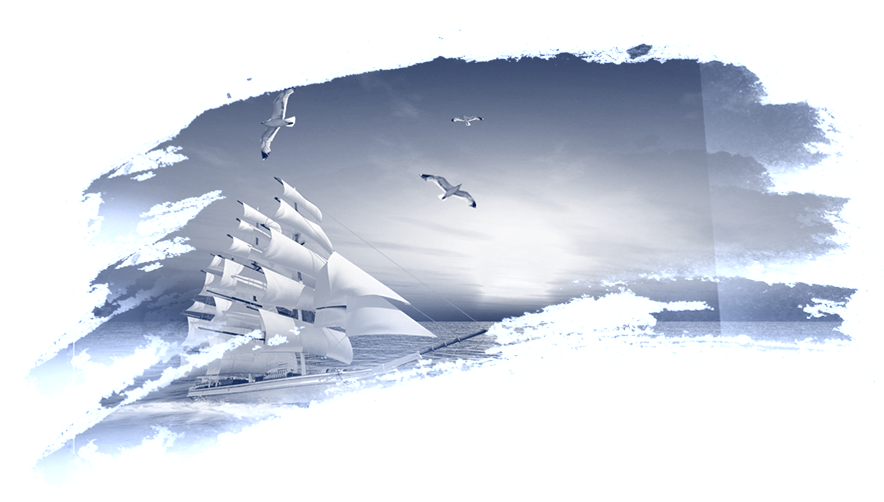 这里输入简单的文字概述这里输入简单文字概述简单的文字概述这里输入简单的文字概述这里输入简单
研究意义
添加
文本
单击此处添加文本单击此处添加文本
单击此处添加文本单击此处添加文本
单击此处添加文本单击此处添加文本
第二层意义
第三层意义
第一层意义
国外研究综述
单击此处添加标题
点击此处添加文字说明内容，可以通过复制您的文本内容，在此文本框粘贴并选择只保留文字。
单击此处添加标题
点击此处添加文字说明内容，可以通过复制您的文本内容，在此文本框粘贴并选择只保留文字。
单击此处添加标题
点击此处添加文字说明内容，可以通过复制您的文本内容
国内研究综述
详写内容……点击输入本栏的具体文字，简明扼要的说明分项内容
点击输入标题
详写内容……点击输入本栏的具体文字，简明扼要的说明分项内容
点击输入标题
点击输入标题
主要贡献与创新
这里输入简单的文字概述这里输入简单文字概述简单的文字概述这里输入简单的文字概述这里输入简单
这里输入简单的文字概述这里输入简单文字概述简单的文字概述这里输入简单的文字概述这里输入简单
这里输入简单的文字概述这里输入简单文字概述简单的文字概述这里输入简单的文字概述这里输入简单
这里输入简单的文字概述这里输入简单文字概述简单的文字概述这里输入简单的文字概述这里输入简单
02
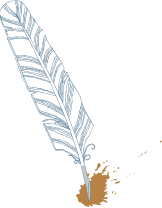 研究思路与研究方法
Research ideas and research methods
单击编辑标题
单击编辑标题
单击编辑标题
单击编辑标题
研究思路
单击此处可编辑内容，根据您的需要自由拉伸文本框大小
单击此处可编辑内容，根据您的需要自由拉伸文本框大小
单击此处可编辑内容，根据您的需要自由拉伸文本框大小
单击此处可编辑内容，根据您的需要自由拉伸文本框大小
单击此处编辑您要的内容，建议您在展示时采用微软雅黑字体，本模版所有图形线条及其相应素材均可自由编辑、改色、替换。更多使用说明和作品请详阅模版最末的使用手册。
研究方法
方法1
方法2
方法3
点击添加文字点击添加文字点击添加文字点击添加文字点击添加文字点击添加文字点击添加文字点击添加文字
点击添加文字点击添加文字点击添加文字点击添加文字点击添加文字点击添加文字点击添加文字点击添加文字
点击添加文字点击添加文字点击添加文字点击添加文字点击添加文字点击添加文字点击添加文字点击添加文字
点击添加文字点击添加文字
点击添加文字点击添加文字
点击添加文字点击添加文字
点击添加文字点击添加文字
点击添加文字点击添加文字
点击添加文字点击添加文字
研究过程
请在这里添加标题
点击添加文字点击添加文字
点击添加文字点击添加文字
请在这里添加标题
请在这里添加标题
点击添加文字点击添加文字
点击添加文字点击添加文字
点击添加文字点击添加文字
点击添加文字点击添加文字
过程1
过程3
TEXT
过程2
03
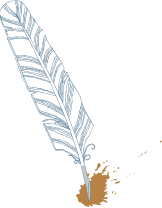 关键技术与实践难点
Key techniques and practical difficulties
单击编辑标题
单击编辑标题
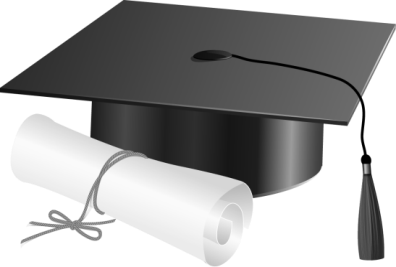 关键技术
单击此处可编辑内容，根据您的需要自由拉伸文本框大小
单击此处可编辑内容，根据您的需要自由拉伸文本框大小
关键
技术
实践难点
在这里填
写小标题
实践难点比例
19%
点击添加文字内容点击添加文字内容
点击添加文字内容点击添加文字内容
点击添加文字内容点击添加文字内容。
58%
点击添加文字内容点击添加文字内容
点击添加文字内容点击添加文字内容
点击添加文字内容点击添加文字内容。
点击添加文字内容点击添加文字内容
点击添加文字内容点击添加文字内容
点击添加文字内容点击添加文字内容。
23%
案例对比分析
添加案例一文字内容
添加案例二文字内容
单击填加标题
点击添加文本点击添加文本
点击添加文本点击添加文本
单击填加标题
点击添加文本点击添加文本
点击添加文本点击添加文本
VS
单击填加标题
点击添加文本点击添加文本
点击添加文本点击添加文本
单击填加标题
点击添加文本点击添加文本
点击添加文本点击添加文本
单击填加标题
点击添加文本点击添加文本
点击添加文本点击添加文本
单击填加标题
点击添加文本点击添加文本
点击添加文本点击添加文本
04
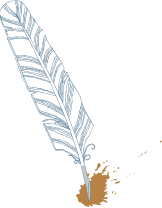 研究成果与应用
Research results and Application
研究目标
研究目的
单击此处添加标题
单击此处添加标题
单击此处添加段落文本单击此处添加段落文本单击此处添加段落文本单击此处添加段落文本
单击此处添加段落文本单击此处添加段落文本单击此处添加段落文本单击此处添加段落文本
单击此处添加标题
单击此处添加段落文本单击此处添加段落文本单击此处添加段落文本单击此处添加段落文本
单击此处添加段落文本单击此处添加段落文本单击此处添加段落文本单击此处添加段落文本
单击此处添加段落文本单击此处添加段落文本单击此处添加段落文本单击此处添加段落文本
单击此处添加文本
单击此处添加文本
单击此处添加文本
案例比较与分析
2
1
3
案例1
案例2
案例3
问题评估
请在此处输入您的文本
A
请在此处输入您的文本
B
请在此处输入您的文本
C
请在此处输入您的文本
D
单击编辑标题
单击编辑标题
单击编辑标题
相关对策
单击此处可编辑内容，根据您的需要自由拉伸文本框大小
单击此处可编辑内容，根据您的需要自由拉伸文本框大小
单击此处可编辑内容，根据您的需要自由拉伸文本框大小
相关对策
05
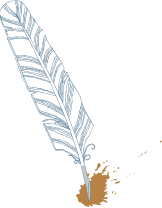 总 结
Summary
论文总结
这里输入您的文字内容这里输入您的文字内容这里输入您的文字内容这里输入您的文字内容这里输入您的文字内容
观点一
这里输入您的文字内容这里输入您的文字内容这里输入您的文字内容这里输入您的文字内容这里输入您的文字内容
观点二
这里输入您的文字内容这里输入您的文字内容这里输入您的文字内容这里输入您的文字内容这里输入您的文字内容
观点三
亮点与不足
收获1
收获2
收获3
收获4
不足1
不足2
不足3
不足4
谢谢观看
大学生活即将结束，在此，我要感谢所有教导我的老师和一齐成长的同学，他们在我的大学生涯给予了很大的帮助。本论文能够顺利完成，要特别感谢我的导师XXX老师，感谢各位老师的关心和帮助！
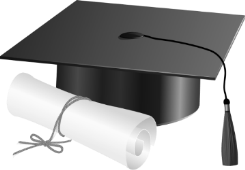 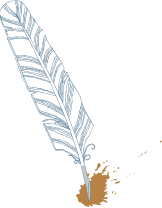 精美毕业论文答辩
副标题：XX学位研究生论文答辩材料
答辩人  论文助手www.ulunwen.com
指导老师   论文助手www.ulunwen.com